ODCEC Modena“REVISORI ENTI LOCALI” Seminario di aggiornamento Modulo didattico:  Accesso e trasparenza nelle procedure amministrative degli EntiDocente: Carlo BUONAURO
Magistrato amministrativo Tar Emilia Romagna
Modena, 11 novembre 2022
Parte I -  La disciplina generale

LEGGE 7 AGOSTO 1990, N. 241 
"Nuove norme in materia di procedimento amministrativo e 
di diritto di accesso ai documenti amministrativi" 
Capo V - Accesso ai documenti amministrativi
Legge 11 febbraio 2005, n.15 
Modificazioni e integrazioni alla Legge 7 agosto 1990, n. 241, 
concernenti norme generali sull'azione amministrativa"
D.P.R. 12 aprile 2006, n. 184 Regolamento recante disciplina in materia di accesso ai documenti amministrativi  
(sostituisce il pre-vigente D.P.R. 27 giugno 1992, n. 352)
Pluralità di forme di accesso
legge 241/90: artt. 22 e ss. accesso (esterno) documenti amm.vi art. 10: accesso (interno) procedimentale
Art. 10 TU enti locali – accesso atti amm. Art. 43 TU enti locali – accesso consiglieri comunali e provinciali
Accesso negli appalti pubblici (art. 53 D. Lgs 50/2016) – Ad. Pl., Cons. Stato 10/2020

Accesso ambientale D. lgs. 195/2005 – recepimento direttiva 2003/4
Accesso informazioni SUAP
Accesso informazioni SUAP
Tripartizione fondamentale
Accesso documentale: diritto di prendere visione di un determinato documento amministrativo e di ottenerne copia al fine di assicurare la trasparenza dell'attività amministrativa e di favorirne lo svolgimento imparziale. È riconosciuto a coloro che dimostrino di avere un interesse qualificato, diretto, concreto e attuale per la tutela di situazioni giuridicamente rilevanti. (art. 22 Legge 241/90) 
Accesso civico : diritto di chiunque di richiedere i documenti, le informazioni o i dati che l’ente abbia omesso di pubblicare pur avendone l’obbligo ai sensi del decreto trasparenza ai sensi dell’art. 5, c. 1, del D.L.gs 33/2013; 
Accesso generalizzato : diritto di chiunque di accedere a dati, documenti ed informazioni detenuti dall’ente, ulteriori rispetto a quelli sottoposti ad obbligo di pubblicazione, ad esclusione di quelli sottoposti al regime di riservatezza ai sensi del previsto dall’art. 5, c. 2, del del D.L.gs 33/2013 così come modificato dal D.L. gs 97/2016.
Definizione e rilevanza costituzionale
L’accesso è (art. 22, c.1 lett. a): il diritto degli interessati di prendere visione e di  estrarre copia di documenti  amministrativi

L'accesso ai documenti amministrativi, attese le sue rilevanti finalità di pubblico  interesse, costituisce principio generale dell'attività amministrativa al fine di  favorire la partecipazione e di assicurarne l'imparzialità e la trasparenza, ed attiene  ai livelli essenziali delle prestazioni concernenti i diritti civili e sociali che  devono essere garantiti su tutto il territorio nazionale ai sensi dell'articolo 117,  secondo comma, lettera m), della Costituzione. Resta ferma la potestà delle  regioni e degli enti locali, nell'ambito delle rispettive competenze, di garantire  livelli ulteriori di tutela (art. 22, c.2)
Titolari (legittimazione attiva): interessati
(art. 22, c.1 lett. b):  Tutti i soggetti privati, compresi quelli   portatori di interessi pubblici o diffusi,  che abbiano un interesse diretto ,  concreto e attuale, corrispondente ad una   situazione giuridicamente tutelata e   collegata al documento al quale è chiesto  l'accesso. 

Non sono ammissibili istanze di accesso preordinate ad un controllo 
generalizzato dell'operato delle pubbliche amministrazioni.» (art. 24, c. III lett. e)             Contra definizione e finalità accesso civico e generalizzato (art. 1, c.1 D. Lgs 33/2013)
Caratteristiche dell’interesse ostensivo
In particolare, l'interesse deve essere: 

➢ attuale, con riferimento all'esigenza di immediata tutela di una  propria posizione giuridica; 
➢ diretto, ossia personale, cioè deve appartenere alla sfera dell'interessato (e non ad altri soggetti, come ad es. alle associazioni sindacali);
➢ concreto, con riferimento alla necessità di un collegamento tra il   soggetto ed un bene della vita coinvolto dall'atto o documento (non  è sufficiente, ad esempio, il generico interesse alla trasparenza amministrativa, occorrendo un quid pluris, consistente nel collegamento tra il soggetto ed un concreto bene della vita); 
➢ serio (secondo la dottrina prevalente), ossia meritevole e  adeguatamente motivato. 
➢corrispondente ad una situazione giuridicamente tutelata e collegata al documento del quale si chiede l'ostensione.
Controinteressati: definizione Art. 22 L. n. 241/90 lett. C)
Tutti i soggetti, individuati o  facilmente individuabili in base alla 
natura del documento richiesto che                 dall'esercizio del diritto di accesso 
vedrebbero compromesso il loro    diritto alla riservatezza
Controinteressati: rilevanza procedimentale ex dPR 184/2006
la pubblica amministrazione cui è indirizzata la richiesta di accesso, se individua soggetti controinteressati, di cui all'articolo 22, comma 1, lettera c), della legge, è tenuta a dare comunicazione agli stessi, mediante invio di copia con raccomandata con avviso di ricevimento, o per via telematica per coloro che abbiano consentito tale forma di comunicazione. 
I soggetti controinteressati sono individuati tenuto anche conto del contenuto degli atti connessi, di cui all'articolo 7, comma 2.
2. Entro dieci giorni dalla ricezione della comunicazione di cui al comma 1, i controinteressati possono presentare una motivata opposizione, anche per via telematica, alla richiesta di accesso. 
Decorso tale termine, la pubblica amministrazione provvede sulla richiesta, accertata la ricezione della comunicazione di cui al comma 1.
Oggetto: art. 22, c. 1, lett. d)
Ogni rappresentazione  grafica,  fotocinematografica, elettromagnetica o di qualunque altra specie del contenuto   di atti, anche interni o non relativi ad  uno specifico procedimento, detenuti da  una pubblica amministrazione e  concernenti attività di pubblico  interesse, indipendentemente dalla   natura pubblicistica o privatistica della  loro disciplina sostanziale 
(art. 2, c. 2, DPR 184/2006): «...La pubblica amministrazione non è tenuta ad elaborare dati in suo possesso  al fine di soddisfare le richieste di accesso.»
Oggetto: precisazioni
diritto di accesso si esercita con riferimento ai documenti amministrativi materialmente esistenti al momento della richiesta e detenuti alla stessa data da una pubblica amministrazione, di cui all'articolo 22, comma 1, lettera e), della legge, 
nei confronti dell'autorità competente a formare l'atto conclusivo o a detenerlo stabilmente. 
La pubblica amministrazione non è tenuta ad elaborare dati o fornire notizie in suo possesso al fine di soddisfare le richieste di accesso ex L. 241/1990.
Destinatari – legittimati passivi (art. 22, c. 1, lett. e  art. 23)
Il diritto di accesso ... si esercita nei confronti delle pubbliche amministrazioni, delle aziende autonome e speciali, degli enti pubblici 
e dei gestori di pubblici servizi. Il diritto di accesso nei confronti delle 
Autorità di garanzia e di vigilanza si esercita nell'ambito dei rispettivi 
ordinamenti, secondo quanto previsto dall'articolo 24. 

Ai fini del diritto di acceso per pubblica amministrazione si interne 
Tutti i soggetti di diritto pubblico e i soggetti di diritto privato limitatamente alla loro attività di pubblico interesse disciplinata dal diritto nazionale e comunitario
Limiti al diritto di accesso (art. 24)
DUPLICE TIPOLOGIA DI LIMITI



TASSATIVI O OBBLIGATORI                                                                         FACOLTATIVI O EVENTUALI
(previsti dal legislatore per preminenti interessi)                                 (previsti dalla PA caso per caso)
LIMITI TASSATIVI (art. 24, c. 1)
1. Il diritto di accesso è escluso:
a) per i documenti coperti da segreto di Stato ai sensi della legge 24 ottobre 1977, n. 801, e successive modificazioni, e nei casi di segreto o di divieto di divulgazione espressamente previsti dalla legge, dal regolamento governativo di cui al comma 6 e dalle pubbliche amministrazioni ai sensi del comma 2 del presente articolo;
b) nei procedimenti tributari, per i quali restano ferme le particolari norme che li regolano;
c) nei confronti dell'attività della pubblica amministrazione diretta all'emanazione di atti normativi, amministrativi generali, di pianificazione e di programmazione, per i quali restano ferme le particolari norme che ne regolano la formazione;
d) nei procedimenti selettivi, nei confronti dei documenti amministrativi contenenti informazioni di carattere psicoattitudinale relativi a terzi.
2. Le singole pubbliche amministrazioni individuano le categorie di documenti da esse formati o comunque rientranti nella loro disponibilità sottratti all'accesso ai sensi del comma 1.
T.a.r. per la Toscana, sezione I, sentenza 8 ottobre 2018
E’ legittimo il diniego di accesso ai dati relativi ad un rapporto di adozione, potendo solo l’Autorità giudiziaria ordinaria rimuovere il relativo divieto.
 La ricorrente premesso di aver abbandonato la figlia in giovane età subito dopo il parto e che la stessa sarebbe stata presumibilmente affidata in adozione, volendo oggi conoscerne la identità ha formulato istanza di accesso agli atti all’Azienda ospedaliera -OMISSIS- di -OMISSIS- ove partorì, e all’Ufficio anagrafe dell’omonimo Comune, ricevendone diniego. Entrambi gli enti destinatari dell’istanza hanno fatto valere il disposto dell’art. 28 comma 3 secondo cui l'ufficiale di stato civile, l'ufficiale di anagrafe e qualsiasi altro ente pubblico o privato, autorità o pubblico ufficio debbono rifiutarsi di fornire notizie, informazioni, certificazioni, estratti o copie dai quali possa comunque risultare il rapporto di adozione, salvo autorizzazione espressa dell'autorità giudiziaria. Avverso i provvedimenti negativi insorge l’istante osservando che il divieto di ostensione previsto dalla menzionata norma sarebbe stato reso meno rigido dalla Corte costituzionale nei confronti del figlio che voglia conoscere la identità dei genitori naturali e la stessa regola dovrebbe, quindi, valere anche nella situazione inversa.
Ha ricordato il Tar che il diritto di accesso è escluso nei casi in cui la legge preveda un divieto di divulgazione dei dati contenuti nei documenti di cui si intenda ottenere l’ostensione (art. 24, comma 1, l. n. 241 del 1990). Nella specie il comma 3 dell’art. 28, l. n. 184 del 1983 prevede appunto un divieto di divulgazione degli atti da cui possano ricavarsi notizie relative ad un rapporto di adozione che solo attraverso la autorizzazione della Autorità giudiziaria ordinaria può essere rimosso.
Ha aggiunto il Tar che le questioni afferenti la costituzionalità della norma non possono essere prese in considerazione in questa sede. La menzionata norma infatti rimette al giudice ordinario in sede di volontaria giurisdizione la tutela della riservatezza dell’adottato. E’ a tale plesso giurisdizionale che spetta pertanto sollevare la questione di costituzionalità della norma innanzi alla Consulta ancorché si pronunci come giudice della tutela (Corte cost. n. 464 del 1997) e/o in sede di volontaria giurisdizione (Corte cost. n. 24 del 1958). Operare una remissione in questa sede non sarebbe, invece, possibile per difetto di rilevanza della questione, posto che in ogni caso il giudice amministrativo non potrebbe ordinare l’ostensione degli atti in difetto di autorizzazione della a.g.o alla quale, peraltro, è già stata chiesta con esito negativo dalla interessata.
LIMITI TASSATIVI (art. 24, c. 6)
Con regolamento, adottato ai sensi dell'articolo 17, comma 2, della legge 23 agosto 1988, n. 400, il Governo può prevedere casi di sottrazione all'accesso di documenti amministrativi:
a) quando, al di fuori delle ipotesi disciplinate dall'articolo 12 della legge 24 ottobre 1977, n. 801, dalla loro divulgazione possa derivare una lesione, specifica e individuata, alla sicurezza e alla difesa nazionale, all'esercizio della sovranità nazionale e alla continuità e alla correttezza delle relazioni internazionali, con particolare riferimento alle ipotesi previste dai trattati e dalle relative leggi di attuazione;
b) quando l'accesso possa arrecare pregiudizio ai processi di formazione, di determinazione e di attuazione della politica monetaria e valutaria;
c) quando i documenti riguardino le strutture, i mezzi, le dotazioni, il personale e le azioni strettamente strumentali alla tutela dell'ordine pubblico, alla prevenzione e alla repressione della criminalità con particolare riferimento alle tecniche investigative, alla identità delle fonti di informazione e alla sicurezza dei beni e delle persone coinvolte, all'attività di polizia giudiziaria e di conduzione delle indagini;
d) quando i documenti riguardino la vita privata o la riservatezza di persone fisiche, persone giuridiche, gruppi, imprese e associazioni, con particolare riferimento agli interessi epistolare, sanitario, professionale, finanziario, industriale e commerciale di cui siano in concreto titolari, ancorché i relativi dati siano forniti all'amministrazione dagli stessi soggetti cui si riferiscono;
e) quando i documenti riguardino l'attività in corso di contrattazione collettiva nazionale di lavoro e gli atti interni connessi all'espletamento del relativo mandato.
Trasparenza e riservatezza
Art. 24, c. 7: Deve comunque essere garantito ai richiedenti l'accesso ai documenti amministrativi la cui conoscenza sia necessaria per curare o per difendere i propri interessi giuridici. Nel caso di documenti contenenti dati sensibili e giudiziari, l'accesso è consentito nei limiti in cui sia strettamente indispensabile e nei termini previsti dall'articolo 60 del decreto legislativo 30 giugno 2003, n. 196, in caso di dati idonei a rivelare lo stato di salute e la vita sessuale.
Art. 60 d.lgs n. 196/03, recante il Codice in materia di protezione dei dati personali o Codice privacy (dopo L. n. 675/1996 recante «Tutela delle persone e di altri soggetti rispetto al trattamento deidati personali» e  D.lgs. n. 135/1999 recante «Disposizioni integrative della legge 31 dicembre 1996, n. 675, sul trattamento di dati sensibili da parte dei soggetti  pubblici»): Quando il trattamento concerne dati idonei a rivelare lo stato di salute o la  vita sessuale, il trattamento è consentito se la situazione giuridicamente rilevante che si intende tutelare con la richiesta di accesso ai documenti amministrativi è di rango almeno pari ai diritti dell'interessato, ovvero consiste in un diritto della personalità o in un altro diritto o libertà  fondamentale e inviolabile.
Bilanciamento in concreto tra accesso e privacy
per i dati comuni, è sufficiente dimostrare la presenza di un interesse diretto, concreto ed attuale;
 per i dati sensibili (origine razziale ed etnica, convinzioni religiose, adesione a partiti, sindacati, associazioni ed organizzazioni a carattere religioso, politico, filosofico o sindacale), l'ostensione è consentita nei limiti in cui sia strettamente indispensabile per la cura e la difesa degli interessi giuridici dell'istante;
 per i dati sensibilissimi (stato di salute e attitudini sessuali di una persona) è necessario dimostrare l'esistenza di un interesse di pari rango che giustifichi l'ostensione. In caso di equilibrio tra gli interessi contrapposti, prevale il diritto di accesso.
Modalità di esercizio del diritto di accesso (art. 25)
Il diritto di accesso si esercita mediante esame ed estrazione di copia dei documenti amministrativi. L'esame dei documenti è gratuito. Il rilascio di copia è subordinato soltanto al rimborso del costo di riproduzione, salve le disposizioni vigenti in materia di bollo, nonché i diritti di ricerca e di visura. 
La richiesta di accesso ai documenti deve essere motivata. Essa deve essere rivolta all'amministrazione che ha formato il documento o che lo detiene stabilmente.
Il rifiuto, il differimento e la limitazione dell'accesso sono ammessi nei casi e nei limiti stabiliti dall'articolo 24 e debbono essere motivati.
Art. 5 e 6 DPR 184/2006: accesso formale (Qualora non sia possibile l'accoglimento immediato della richiesta in via informale, ovvero sorgano dubbi sulla legittimazione del richiedente, sulla sua identità, sui suoi poteri rappresentativi, sulla sussistenza dell'interesse alla stregua delle informazioni e delle documentazioni fornite, sull'accessibilità del documento o sull'esistenza di controinteressati) ed informale (anche verbale  e senza controinteressati)
Accoglimento della richiesta e modalità di accesso (Art. 7, dPR 184/2006).
1. L'atto di accoglimento della richiesta di accesso contiene l'indicazione dell'ufficio, completa della sede, presso cui rivolgersi, nonché di un congruo periodo di tempo, comunque non inferiore a quindici giorni, per prendere visione dei documenti o per ottenerne copia.
2. L'accoglimento della richiesta di accesso a un documento comporta anche la facoltà di accesso agli altri documenti nello stesso richiamati e appartenenti al medesimo procedimento, fatte salve le eccezioni di legge o di regolamento.
3. L'esame dei documenti avviene presso l'ufficio indicato nell'atto di accoglimento della richiesta, nelle ore di ufficio, alla presenza, ove necessaria, di personale addetto.
4. I documenti sui quali è consentito l'accesso non possono essere asportati dal luogo presso cui sono dati in visione, o comunque alterati in qualsiasi modo.
5. L'esame dei documenti è effettuato dal richiedente o da persona da lui incaricata, con l'eventuale accompagnamento di altra persona di cui vanno specificate le generalità, che devono essere poi registrate in calce alla richiesta. L'interessato può prendere appunti e trascrivere in tutto o in parte i documenti presi in visione.
6. In ogni caso, la copia dei documenti è rilasciata subordinatamente al pagamento degli importi dovuti ai sensi dell'articolo 25 della legge secondo le modalità determinate dalle singole amministrazioni. Su richiesta dell'interessato, le copie possono essere autenticate.
Non accoglimento della richiesta Art. 9 dPR 184/2006).
1. Il rifiuto, la limitazione o il differimento dell'accesso richiesto in via formale sono motivati, a cura del responsabile del procedimento di accesso, con riferimento specifico alla normativa vigente, alla individuazione delle categorie di cui all'articolo 24 della legge, ed alle circostanze di fatto per cui la richiesta non può essere accolta così come proposta.
2. Il differimento dell'accesso è disposto ove sia sufficiente per assicurare una temporanea tutela agli interessi di cui all'articolo 24, comma 6, della legge («L'accesso ai documenti amministrativi non può essere negato ove sia   sufficiente fare ricorso al potere di differimento»), o per salvaguardare specifiche esigenze dell'amministrazione, specie nella fase preparatoria dei provvedimenti, in relazione a documenti la cui conoscenza possa compromettere il buon andamento dell'azione amministrativa.
3. L'atto che dispone il differimento dell'accesso ne indica la durata.
Decreto del Presidente della Repubblica 12 aprile 2006, n. 184Regolamento  recante  disciplina  in  materia di accesso ai documenti amministrativi
Art. 9. Non accoglimento della richiesta
1. Il rifiuto, la limitazione o il differimento dell'accesso richiesto in via formale sono motivati, a cura del responsabile del procedimento di accesso, con riferimento specifico alla normativa vigente, alla individuazione delle categorie di cui all'articolo 24 della legge, ed alle circostanze di fatto per cui la richiesta non può essere accolta così come proposta.
2. Il differimento dell'accesso è disposto ove sia sufficiente per assicurare una temporanea tutela agli interessi di cui all'articolo 24, comma 6, della legge, o per salvaguardare specifiche esigenze dell'amministrazione, specie nella fase preparatoria dei provvedimenti, in relazione a documenti la cui conoscenza possa compromettere il buon andamento dell'azione amministrativa.
3. L'atto che dispone il differimento dell'accesso ne indica la durata.
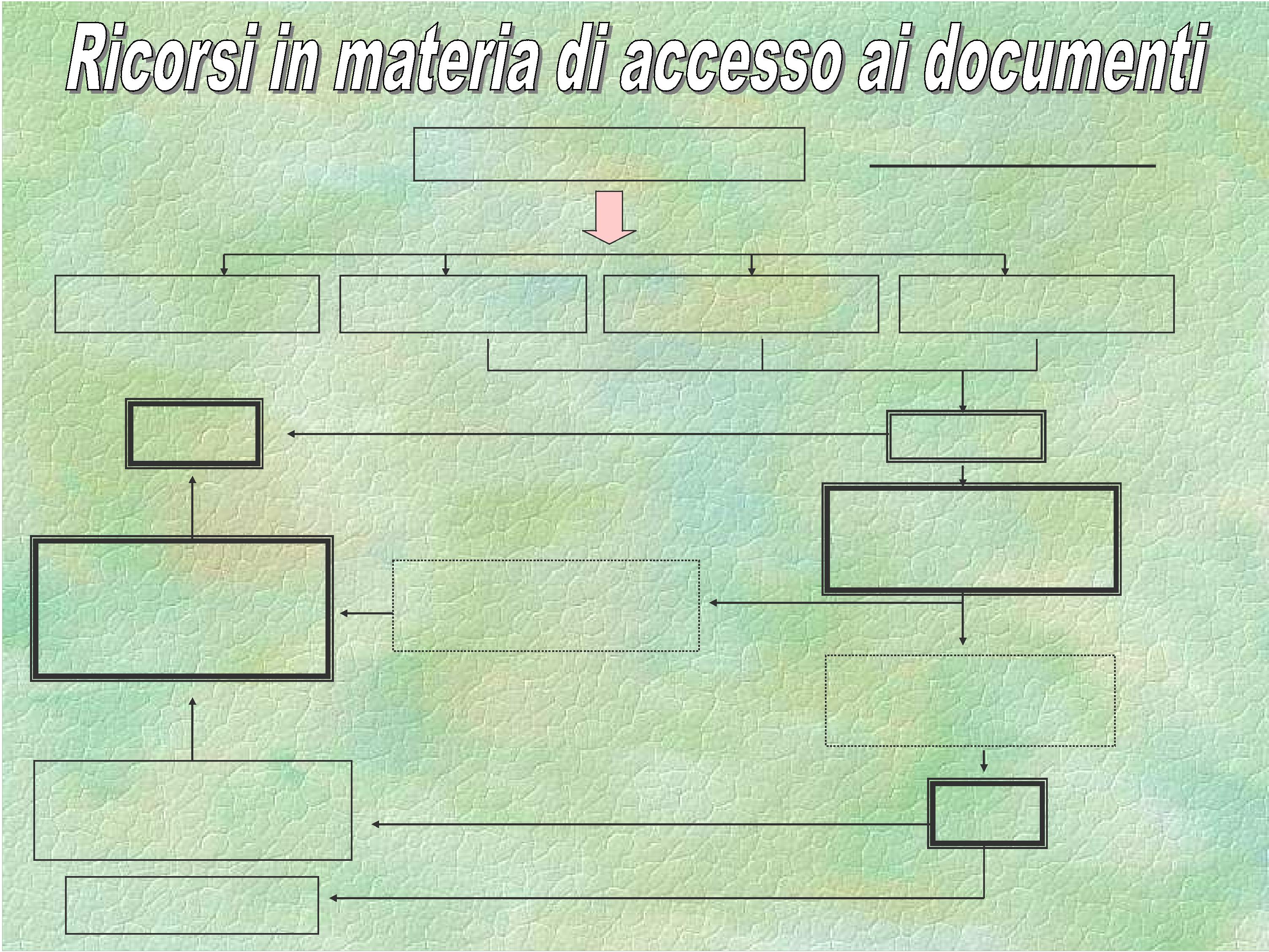 Istanza di accesso agli atti Art. 25, c.4, L. 241/1990
entro 30 gg. entro 30 gg. entro 30 gg. dopo 30 gg.
accoglimento differimento rifiuto espresso silenzio rigetto
T.A.R.
entro 30 gg.
Difensore Civico/ 
Commissione
entro 30 gg. dal ricevimento dell'esito dell'istanza al difensore 
civico/Commissione
diniego/differimento legittimo
entro 30 gg.
diniego/differimento illegittimo
conferma 
diniego/differimento 
silenzio assenso
entro 30 gg. dallacomunicazione del D.C.
Ente
dopo 30 gg. dalla comunicazione del D.C.
Parte IITrasparenza ed accesso nel sistema anticorruzione
D. Lgs 33/2013 (c.d. Codice Trasparenza)

Genesi e sviluppo successivo (D. Lgs 97/2016 c.d. F.O.I.A)
Cosa è la trasparenza
1 .   L a     t r a s p a r e n z a     e '     i n t e s a     c o m e     a c c e s s i b i l i t a '     t o t a l e     d e l l e
i n f o r m a z i o n i     c o n c e r n e n t i     l ' o r g a n i z z a z i o n e       e       l ' a t t i v i t a '       d e l l e
p u b b l i c h e   a m m i n i s t r a z i o n i ,   a l l o   s c o p o   d i   f a v o r i r e     f o r m e     d i f f u s e     d i
c o n t r o l l o     s u l       p e r s e g u i m e n t o       d e l l e       f u n z i o n i       i s t i t u z i o n a l i       e
s u l l ' u t i l i z z o   d e l l e   r i s o r s e   p u b b l i c h e (mofiche D. Lgs 97/2016) .
2 .   L a   t r a s p a r e n z a ,   n e l   r i s p e t t o   d e l l e   d i s p o s i z i o n i     i n     m a t e r i a     d i
s e g r e t o   d i   S t a t o ,   d i   s e g r e t o   d ' u f f i c i o ,   d i   s e g r e t o     s t a t i s t i c o     e     d i
p r o t e z i o n e   d e i   d a t i     p e r s o n a l i ,     c o n c o r r e     a d     a t t u a r e     i l     p r i n c i p i o
d e m o c r a t i c o     e     i     p r i n c i p i       c o s t i t u z i o n a l i       d i       e g u a g l i a n z a ,       d i
i m p a r z i a l i t a ' ,     b u o n       a n d a m e n t o ,       r e s p o n s a b i l i t a ' ,       e f f i c a c i a       e d
e f f i c i e n z a   n e l l ' u t i l i z z o   d i   r i s o r s e   p u b b l i c h e ,   i n t e g r i t a '     e     l e a l t a '
n e l   s e r v i z i o   a l l a   n a z i o n e .     E s s a     e '     c o n d i z i o n e     d i     g a r a n z i a     d e l l e
l i b e r t a '     i n d i v i d u a l i     e     c o l l e t t i v e ,     n o n c h e '     d e i     d i r i t t i     c i v i l i ,
p o l i t i c i   e   s o c i a l i ,   i n t e g r a   i l   d i r i t t o   a d   u n a   b u o n a   a m m i n i s t r a z i o n e   e
c o n c o r r e     a l l a     r e a l i z z a z i o n e     d i     u n a     a m m i n i s t r a z i o n e     a p e r t a ,       a l
s e r v i z i o   d e l   c i t t a d i n o
1
2
3
Tiziano Tessaro - riproduzione riservata
ART. 2 pubblicazione
2. Ai fini del presente decreto, per pubblicazione si intende la pubblicazione, in conformità alle specifiche e alle regole tecniche di cui all’allegato A, nei siti istituzionali delle pubbliche amministrazioni dei documenti, delle informazioni e dei dati concernenti l’organizzazione e l’attività delle pubbliche amministrazioni, cui corrisponde il diritto di chiunque di accedere ai siti direttamente ed immediatamente, senza autenticazione ed identificazione.
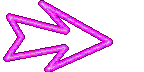 Comma 29
La trasparenza circa il responsabile e le istanze
Ogni amministrazione pubblica deve rendere noto, tramite il sito web istituzionale, almeno un indirizzo di posta elettronica certificata cui il cittadino possa rivolgersi per trasmettere istanze e ricevere informazioni circa i provvedimenti e i procedimenti amministrativi che lo riguardano.
Comma 28
La trasparenza sui tempi
Le amministrazioni devono provvedere al monitoraggio periodico del rispetto dei tempi procedimentali attraverso la tempestiva eliminazione delle anomalie.
I risultati del monitoraggio devono essere consultabili nel sito web istituzionale.
Il nuovo accesso civico
Art.5 D.Lgs attuativo
L'obbligo previsto dalla normativa vigente in capo alle pubbliche amministrazioni di pubblicare documenti, informazioni o dati, comporta il diritto di chiunque di richiedere i medesimi, nei casi in cui sia stata omessa la loro pubblicazione. 
La richiesta di accesso civico non è sottoposta ad alcuna limitazione quanto alla legittimazione soggettiva del richiedente, non deve essere motivata, è gratuita e va presentata al responsabile della trasparenza dell'amministrazione obbligata alla pubblicazione di cui al comma 1 che si pronuncia sulla stessa.
PRINCIPI
L’accesso civico art. 5
Documenti, informazioni, dati, cui corrisponde il diritto di chiunque di accedere ai siti direttamente ed immediatamente, senza autenticazione ed identificazione
Chiunque ha il diritto di richiedere i documenti che la PA  non ha pubblicato. La richiesta non è sottoposta ad alcuna limitazione, non deve essere motivata, è gratuita.
ACCESSO CIVICO
L’Amministrazione  ha 30 giorni di tempo per procedere alla pubblicazione e trasmetterlo contestualmente al richiedente.
PRINCIPI
L’accesso civico art. 5
Posto che le pubbliche amministrazioni sono tenute a pubblicare documenti, informazioni o dati, nel caso in cui la pubblicazione sia stata omessa, chiunque ha diritto di richiedere i medesimi.
Si tratta dell’estensione massima del diritto di accesso, svincolato, in questo caso, dall’interesse diretto concreto e attuale e finalizzato ad un vero controllo sociale dell’operato della PA.
La differenza rispetto al diritto di accesso “ordinario”
La differenza tra accesso civico e accesso ex art 22 legge 241/1990
Le nuove disposizioni, dettate con D.Lgs. 14 marzo 2013, n. 33 in materia di pubblicità, trasparenza e diffusione di informazioni da parte delle pubbliche amministrazioni disciplinano situazioni,non ampliative né sovrapponibili a quelle che consentono l’accesso ai documenti amministrativi, ai sensi degli artt. 22 e ss. della L. 7 agosto 1990, n. 241, come successivamente modificata ed integrata.Il tenore letterale e la ratio dell'art. 24, co. 7, L. n. 241/1991 impongono un’attenta valutazione – da effettuare caso per caso – circa la stretta funzionalità dell’accesso alla salvaguardia di posizioni soggettive protette, che si assumano lese, con ulteriore salvaguardia, attraverso i limiti così imposti, degli altri interessi coinvolti, talvolta rispondenti a principi di pari rango costituzionale rispetto al diritto di difesa.Se l’accesso ai documenti amministrativi, infatti, costituisce principio generale dell’attività amministrativa, al fine di favorire la partecipazione e di assicurarne l’imparzialità e la trasparenza, è anche vero che si richiede per l’accesso un interesse diretto, concreto ed attuale, corrispondente ad una situazione giuridicamente tutelata e collegata al documento al quale è chiesto l’accesso e che non sono ammissibili istanze di accesso preordinate ad un controllo generalizzato dell’operato delle pubbliche amministrazioni, essendo tale controllo estraneo alle finalità perseguite attraverso l’istituto in questione. 
Consiglio di Stato , sez. VI, sentenza 20.11.2013 n° 5515
[Speaker Notes: (Nel caso di specie, le esigenze difensive del ricorrente apparivano più che generiche, in quanto emergeva un contrasto fra lo stesso e gli organi universitari circa l’avvenuta valutazione, o meno, della tesi presentata al termine dei corsi di dottorato di ricerca e l’obbligo, o meno, di rilasciare il titolo relativo, non richiedente “valutazione o punteggio”, o quanto meno non richiedendo motivazione il voto positivo. Pertanto, la comparazione con precedenti procedure non poteva giovare alla difesa dell’attuale appellante, non risultando prospettabile il vizio di eccesso di potere per disparità di trattamento in rapporto ad atti vincolati e non essendo censurabili nel merito gli apprezzamenti discrezionali delle commissioni giudicatrici.)]
RESPONSABILITA’
L'inadempimento degli obblighi di pubblicazione previsti dalla normativa vigente o la mancata predisposizione del Programma triennale per la trasparenza e l'integrità costituiscono elemento di valutazione della responsabilità dirigenziale, eventuale causa di responsabilità per danno all'immagine dell'amministrazione e sono comunque valutati ai fini della corresponsione della retribuzione di risultato e del trattamento accessorio collegato alla performance individuale dei responsabili
RESPONSABILITA’
La mancata o incompleta pubblicazione delle informazioni rilevanti ai fini dell'applicazione dei commi 15 e 16 nonché dei commi 29 e 30di cui al comma 31 costituisce violazione degli standard qualitativi ed economici ai sensi dell' articolo 1, comma 1, del decreto legislativo 20 dicembre 2009, n. 198 , ed è comunque valutata ai sensi dell' articolo 21 del decreto legislativo 30 marzo 2001, n. 165
accesso civico generalizzato
Il decreto legislativo 25 maggio 2016, n. 97, di modifica del decreto legislativo 14 marzo 2013, n. 33, ha introdotto l’istituto dell’accesso civico “generalizzato”, che attribuisce a “chiunque” il “diritto di accedere ai dati e ai documenti detenuti dalle pubbliche amministrazioni, ulteriori rispetto a quelli oggetto di pubblicazione (…), nel rispetto dei limiti relativi alla tutela di interessi giuridicamente rilevanti secondo quanto previsto dall’articolo 5-bis” (art. 5, c. 2, d.lgs. n. 33/2013). Dal 23 dicembre 2016, chiunque può far valere questo diritto nei confronti delle pubbliche amministrazioni e degli altri soggetti indicati all’art. 2-bis del d.lgs. n. 33/2013.Con delibera n. 1309 del 28 dicembre 2016, l’Autorità nazionale anticorruzione (A.N.AC.) ha adottato, ai sensi dell’art. 5, c. 2, del d.lgs. n. 33/2013, le “Linee guida recanti indicazioni operative ai fini della definizione delle esclusioni e dei limiti all’accesso civico”. Questo documento fornisce una prima serie di indicazioni, riguardanti prevalentemente le esclusioni e i limiti all’accesso civico generalizzato disciplinati dall’art. 5-bis, c. 1-3, del d.lgs. n. 33/2013.
Accesso civico «generalizzato»
Questa nuova forma di accesso prevede che chiunque, indipendentemente dalla titolarità di situazioni giuridicamente rilevanti, può accedere a tutti i dati e ai documenti detenuti dalle pubbliche amministrazioni, nel rispetto di alcuni limiti  tassativamente indicati dalla legge
Si tratta, dunque, di un regime di accesso più ampio rispetto a quello previsto originariamente dall’art. 5 del decreto legislativo n. 33/2013 (c.d. accesso civico «semplice»), in quanto consente di accedere a dati e documenti diversi da quelli per i quali sussiste l'obbligo di pubblicazione obbligatoria
Come rilevato anche in sede di prime applicazioni giurisprudenziali, si tratta dunque di una modalità di accesso agli atti che non ha forme di limitazioni soggettive e che ha un oggetto molto esteso (potenzialmente illimitato), con un rovesciamento completo del tradizionale rapporto tra cittadino e amministrazione, in quanto tutta la documentazione detenuta dalla p.a. è adesso accessibile, qualora non ricorrano le tassative circostanze indicate dalla legge (cfr., in tal senso, TAR Lombardia, Milano, Sez. IV, 14 novembre 2017 n. 2157).
Accesso Civico Generalizzato
Delibera ANAC n. 1309 del 28 dicembre 2016 «Linee Guida recanti indicazioni operative ai fini della definizione delle esclusioni e dei limiti all’accesso civico di cui all’art. 5 co. 2 del d.lgs. 33/2013»

Il diritto all'accesso civico generalizzato riguarda la possibilità di accedere a dati, documenti e informazioni detenuti dalle pubbliche amministrazioni ulteriori rispetto a quelli oggetto di pubblicazione obbligatoria previsti dal d. lgs. n. 33/2013.
La legittimazione a esercitare il diritto è riconosciuta a chiunque, a prescindere da un particolare requisito di qualificazione.
La richiesta deve consentire all’amministrazione di individuare il dato, il documento o l'informazione; sono pertanto ritenute inammissibili richieste generiche. Nel caso di richiesta relativa a un numero manifestamente irragionevole di documenti, tale da imporre un carico di lavoro in grado di compromettere il buon funzionamento dell’amministrazione, la stessa può ponderare, da un lato, l’interesse all’accesso ai documenti, dall’altro, l’interesse al buon andamento dell’attività amministrativa 
L’esercizio di tale diritto deve svolgersi nel rispetto delle eccezioni e dei limiti relativi alla tutela di interessi pubblici e privati giuridicamente rilevanti (articolo 5 bis del d. lgs. n. 33/2013).
Il rilascio dei dati da parte dell’amministrazione è gratuito, salvo l’eventuale costo per la riproduzione degli stessi su supporti materiali.
accesso generalizzato
Circolare MSPA n. 2 /2017. Attuazione delle norme sull’accesso civico generalizzato (c.d. FOIA)
le modalità di presentazione della richiesta (§ 3);-    gli uffici competenti (§ 4);-    i tempi di decisione (§5);-    i controinteressati (§6);-    i rifiuti non consentiti (§ 7);-    il dialogo con i richiedenti (§ 8);-    il Registro degli accessi (§ 9).
accesso generalizzato
il nuovo istituto differisce dalle altre due tipologie di accesso previste dalla legge. A differenza del diritto di accesso procedimentale o documentale, il diritto di accesso generalizzato garantisce il bene “conoscenza” in via autonoma, a prescindere dalla titolarità di un interesse qualificato e differenziato. 
A differenza del diritto di accesso civico “semplice”, che riguarda esclusivamente le informazioni oggetto di pubblicazione obbligatoria (art. 5, c. 1, d.lgs. n. 33/2013), il solo limite al diritto di conoscere è rappresentato dagli interessi pubblici e privati espressamente indicati dall’articolo 5-bis. Conseguentemente è inammissibile il rifiuto fondato su altre ragioni.
accesso generalizzato
il diritto di accesso generalizzato:-    dal punto di vista soggettivo, non ammette restrizioni alla legittimazione del richiedente (art. 5, c. 3, d.lgs. n. 33/2013);-    dal punto di vista oggettivo, è tendenzialmente onnicomprensivo, fatti salvi i limiti indicati dall’art. 5-bis, c. 1-3, oggetto delle Linee guida A.N.AC.
Corollari
i)    Il principio della tutela preferenziale dell’interesse conoscitivo
ii)    Il criterio del minor aggravio possibile nell’esercizio del diritto
iii)    I limiti all’adozione di regolamenti interni
Sintesi
Soggetti: chiunque > no limitazioni alla legittimazione soggettiva del richiedente > 

Oggetti: dati, informazioni e documenti detenuti dalle pubbliche amministrazioni

Finalità: favorire forme diffuse di controllo sul perseguimento delle funzioni istituzionali e sull’utilizzo delle risorse pubbliche e di promuovere la partecipazione al dibattito pubblico.
Contenuto dell’istanza: individuazione dei dati, informazioni e documenti richiesti > non è richiesta la motivazione
Eccezioni: interessi pubblici specifici; interessi privati specifici; segreto di stato ed altri divieti previsti per legge > in particolare, in presenza delle c.d. eccezioni «assolute», l’accesso deve essere negato; in presenza, invece, delle c.d. eccezioni «relative, l’accesso può essere negato dalla pubblica amministrazione sulla base di una valutazione che deve essere effettuata dalle amministrazioni con la tecnica del bilanciamento, caso per caso, tra l’interesse pubblico alla disclosure generalizzata e la tutela di altrettanto validi interessi considerati dall’ordinamento
Eccezioni
Eccezioni «assolute» (art. 5-bis comma 3) Il diritto di accesso è sempre escluso  in caso di:
a) Segreto di Stato; b) altri casi di divieto di accesso o divulgazione previsti dalla legge, inclusi quelli di cui all’art. 24, comma 1, della legge 241/1990
Eccezioni «relative o qualificate» (art. 5-bis commi 1 e 2 ) > sono caratterizzate dalla necessità di adottare una valutazione caso per caso dell’esistenza del pregiudizio alla tutela di interessi pubblici o privati considerati meritevoli di una peculiare tutela dall’ordinamento:
a) Il diniego è necessario per evitare un pregiudizio concreto alla tutela di uno degli interessi pubblici  inerenti a:
 La sicurezza pubblica e l’ordine pubblico
 La sicurezza nazionale
 La difesa e le questioni militari
Le relazioni internazionali
La politica e la stabilità finanziaria ed economica dello Stato
La conduzione di indagini sui reati e il loro perseguimento
Il regolare svolgimento di attività ispettive